Individuální vzdělávání na           2. stupni ZŠ– spolupráce NÚV                             s pilotními školami
Praha NÚV, listopad 2014
PaedDr. Jan Tupý, Ing. Renata Votavová
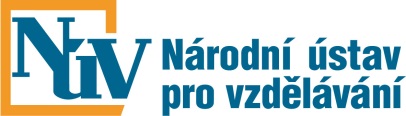 Účast NÚV v PO IV
Od roku 2000 do roku 2005 se Výzkumný ústav pedagogický v Praze podílel na PO DV na 1. stupni ZŠ
V roce 2005 bylo uzákoněno IV pro 1. stupeň základních škol (§ 41 ŠZ)
O povolení individuálního vzdělávání žáka rozhoduje ředitel školy, kam byl žák přijat k plnění povinné školní docházky, na základě písemné žádosti zákonného zástupce žáka. Individuální vzdělávání lze povolit pouze žákovi prvního stupně základní školy.
Od roku 2007 se VÚP – NÚV podílí na PO IV na              2. stupni ZŠ
Co má NÚV v PO IV za úkol
Komunikovat s pilotními školami
Účastnit se 2x v roce přezkoušení žáků (případně konzultací)
Získávat z PŠ informace o žácích, o podmínkách v IV,        o konzultacích, o přezkoušení, o vzdělavatelích,                  o výsledcích vzdělávání (formou strukturovaných zpráv ze škol)
Zpracovat vždy do konce listopadu souhrnnou  zprávu o PO IV v ukončeném školním roce
Získávat informace o vzdělávání v rodinách (formou dotazníků zasílaných přes PŠ)
Struktura roční zprávy o PO IV
Vstupní údaje o PO IV a o PŠ
Údaje o žácích – počty žáků, nezařazení žáků, struktura rodin, míst
Informace pro veřejnost
Přijímací řízení (požadované dokumenty, průběh PŘ, důvody pro volbu PO IV)
Podmínky v PO IV (předměty, vzdělavatelé, vybavení)
Průběh výuky (v rodinách, konzultace, vzdělávací nabídky PŠ, zájmová činnost, dokumentace školy, metodické vedení)
Hodnocení žáků (přezkoušení – organizace, průběh, výsledky
Poznatky z PO IV (rodiče, PŠ)
Zjištění, závěry, doporučení
Přílohy
Nejzajímavější zjištění v roce 2013/2014 (1)
Největší roční nárůst – 62 žáků
2x více žáků než před 2 lety 6x více než na začátku PO IV
Nejzajímavější zjištění v roce 2013/2014 (2)
Vztaženo k 321 671 žákům 2. stupně ZŠ
Poprvé od roku 2005/2006 vzrostl počet žáků na 2. stupni (o 1827). 
Výrazný nárůst žáků o podílu i na 1. stupni ZŠ (z 0,116 % na 0,164 %) z 553 na 832 žáků).
Nejzajímavější zjištění v roce 2013/2014 (3)
O
VS
K
VVS
U
VVS
VS
U
KK
OV
Nárůst o 45 rodin oproti loňskému roku a 6x více než na začátku ověřování.
Nejzajímavější zjištění v roce 2013/2014 (4)
Nárůst o 14 míst oproti loňskému roku a 4x více než na začátku ověřování.
Začleněny všechny regiony ČR.
Důvody volby IV v roce 2013/2014
pozitivní zkušenosti z IV na 1. stupni ZŠ
zdravotní či psychické problémy žáků 
možnost rozvoje mimořádného nadání žáka 
individuálního přístupu ke vzdělávání žáka, především žáků s handicapem
intenzivnější výuka některých vyučovacích předmětů vycházejících ze vzdělávacích oborů hudební výchova, cizí jazyky 
možnost cestovat se žáky do zahraničí
korekce poruch učení a chování aj.
Konzultační činnost
Konzultace 1 – 5 za pololetí
Doplňováno telefonickými a mailovými konzultacemi  
Účast při konzultacích – žák, rodič (vzdělavatel), učitel, ředitel
Přesun přezkoušení některých předmětů na konzultace
Konzultace jsou vítány pro: pro osobní kontakt s příslušným vyučujícím, pro osobní prezentaci výsledků žáka, pro případnou výměnu zkušeností z individuálního vzdělávání s jinými rodiči
Evidence vzdělávání
Zjednodušené záznamy ve formě třídních knih
Vzdělávací plánů podle poskytnutých ŠVP 
Poznámky z průběhu vzdělávání 
Portfolia a práce žáků

K dispozici jsou pouze obecnější informace z dotazníků pro rodiče a ze zpráv ředitelů.

Jen někteří rodiče poskytují NÚV portfolia či práce svých dětí, které dokladují proces výuky
Přezkoušení žáků
Postupná změna z přezkoušení v jednom dni na přezkoušení ve dvou a více dnech
Přesun části přezkoušení na konzultace
Snaha zadávat žákům PO IV stejné úlohy jako žákům běžných tříd – podobně při zadávání průběžných úkolů prostřednictvím mailů (možnost porovnání výsledků)
Minimalizace příliš vstřícného postoje učitelů a ústních zásahů rodičů do přezkoušení
Účast při přezkoušení – žák, učitel, rodič (vzdělavatel), školní psycholog, speciální pedagog, ředitel, pracovník NÚV 
Formy přezkoušení – ústní, písemné, praktické, prezentace  přinesených prací, materiálů na počítači
Pozitiva a negativa IV
Pozitiva – rodiče
možnost individuálního přístupu k výuce
práce v klidu a bez stresu
Negativa – rodiče
velký objem učiva pro přezkoušení 1x za půl roku
náročnost výuky některých předmětů
problémy přezkoušení žáků se SPU
Pozitiva – školy
podobně jako rodiče
Negativa – školy
náročnost přezkušování pro žáky se SPU, problém v komunikace s matkou cizinkou 
problém při vzdělávání náročnějších témat, které vzdělavatel sám nezvládá a má tendenci je „jen projít nebo obejít“, někdy chybí souvislosti v osvoj. učivu mezi osvojovaným učivem, podceňování některých vzdělávacích oblastí 
jistý syndrom „vyhoření“ při vícečetné rodině                     a dlouhodobém působení v PO IV
náročnost přezkušování některých žáků z důvodu trémy
individuálně vysoká či nízká náročnost na žáky atd.
Doporučení
pokračovat v individuálním vzdělávání
projednávat postup výuky na úrovni konzultant – vzdělavatel , dodržovat dohody, v hraniční m případě neumožnit změnu plánu daného školou
provádět hodnocení žáka čtvrtletně
pololetní hodnocení stanovit na základě obou zkoušek; 
včas odhalit problémy ve znalostech, zajistit pomoc vzdělavateli 
zařadit žáky povinně do srovnávacích testů 
vyjasnit odměňování pedagogů za práci v PO IV; 
zpracovat pro vzdělavatele metodické podklady
sestavit pro ředitele škol stručný manuál
Děkujeme za pozornost.